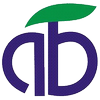 КГБОУ «Бийский лицей-интернат Алтайского края»
«Исследовательская компетентность учителя как условие внедрения профессионального стандарта «Педагог»
С.Н.Назарова, заместитель директора Бийского лицея по НМР,к.п.н.
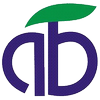 Как быть, чтобы быть, 
и не просто быть, а быть на должном уровне?
Д.И.Фельдштейн
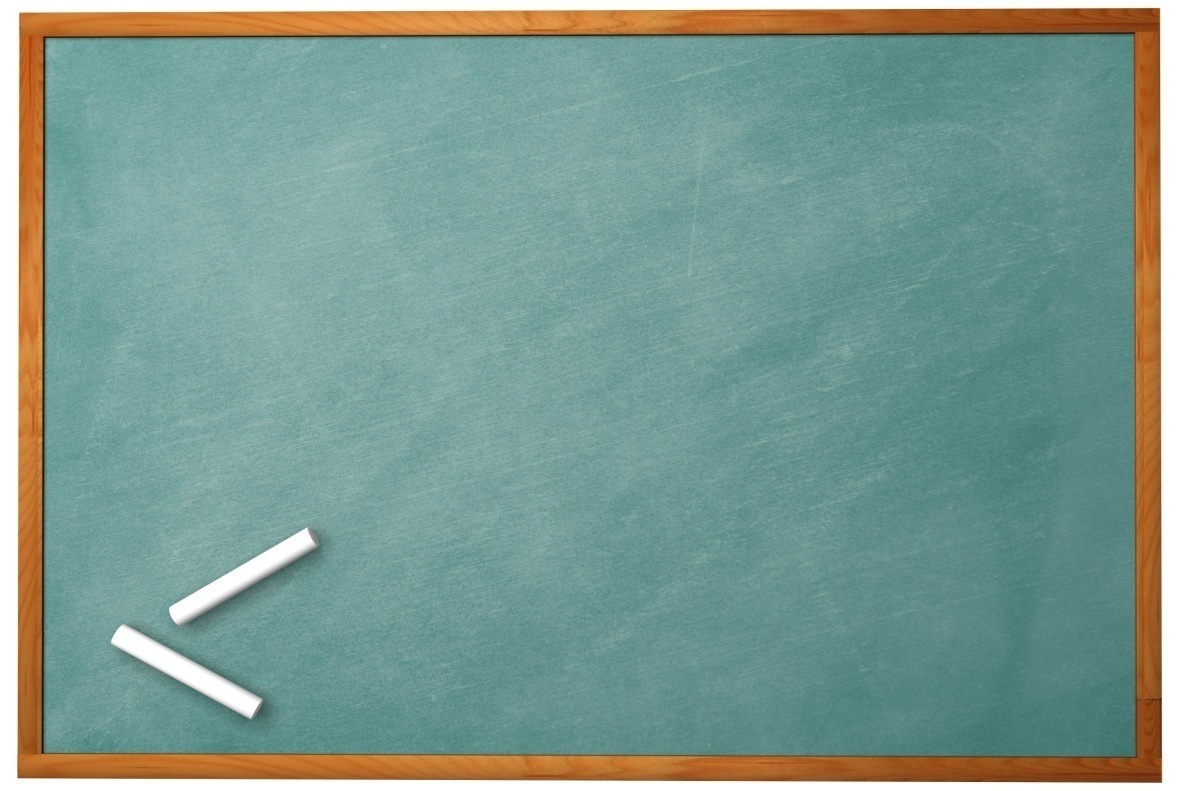 Закон
 «Об образовании в РФ» 
№273-ФЗ

ФГОС
Профессиональный стандарт «Педагог»
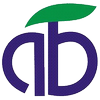 Кто я?
  ..…
 ……
   ….. 
   …..
   …..
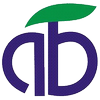 Я на рабочем месте
Профессиональный стандарт «Педагог»
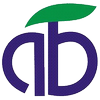 3.2.4.Трудовая функция. 
 Модуль «Предметное обучение. Математика»
 Трудовые действия
«Содействие в подготовке обучающихся к участию в исследовательских проектах…»

Необходимые умения
«Организовывать исследования - эксперимент, обнаружение закономерностей, доказательство в частных и общем случаях»
Профессиональный стандарт «Педагог»
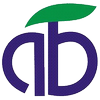 Общепедагогическая функция обучение /Трудовая функция  / Необходимые знания)
«Организовывать различные виды внеурочной деятельности: учебно-исследовательскую…»

3.2.3. Педагогическая деятельность по реализации программ основного и среднего общего образования
 «Организовать самостоятельную деятельность обучающихся, в том числе исследовательскую»
Соотношение понятий «компетенция» и «компетентность»
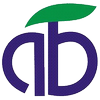 «Компетенция» происходит от латинского слова               “competentis” (способный) и, как правило, означает круг вопросов, в которых человек хорошо осведомлён, обладает познаниями, умениями и опытом. 


«Компетентность» определяется как знание, осведомление, авторитет в какой-либо области. 

Словарь С.И. Ожегова
Соотношение понятий «компетенция» и «компетентность»
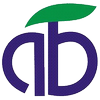 «Исследовательская компетенция» - это знания, представления, программы действий, системы ценностей и отношений, которые затем выявляются в исследовательской компетентности в деятельностных проявлениях»

 А.В. Хуторской. А.В. Компетенции в образовании: опыт проектирования[Текст] / сб. науч. тр. под ред. А.В. Хуторского. - М.: «ИНЭК», 2007. - 37 с.
Компоненты исследовательской компетенции
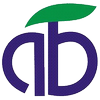 Методолого-рефлексивный компонент - это совокупность знаний и понятий, необходимых исследователю для постановки и решения определённой исследовательской задачи в ходе учебной деятельности, анализа и контроля научного поиска и его результатов.
Мотивационный компонент - это смысл, который несёт в себе исследовательская деятельность для конкретного человека.
Коммуникативный компонент - это совокупность знаний, умений и навыков, обеспечивающих получение и трансляцию научного знания.
Методолого-рефлексивный компонент
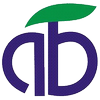 1.Знание элементов методологического аппарата исследования:
Обоснование актуальности темы.
Формулировка темы, гипотезы, задач исследования.
Выбор методов исследования.
Формулировка выводов.
2. Знание способов обработки результатов эксперимента.
3.Знание требований к оформлению исследовательской работы.
Курс внеурочной деятельности «Школа молодых ученых»
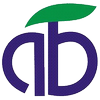 1. Место курса «ШМУ» в структуре организации- НИР школьников
Курс внеурочной деятельности «Школа молодых ученых»
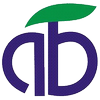 2.Программа курса внеурочной деятельности  «Школа                        молодых ученых»3.   Формирование исследовательской компетенции в курсе «Школа молодых ученых»4. Методология научного исследования5. Статистическая обработка результатов эксперимента6. Оформление и представление результатов научной работы7. Психологические условия успешного публичного выступления8. Рекомендации по организации выездной сессии Школы молодых ученых.
Курс внеурочной деятельности «Школа молодых ученых»
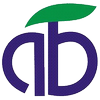 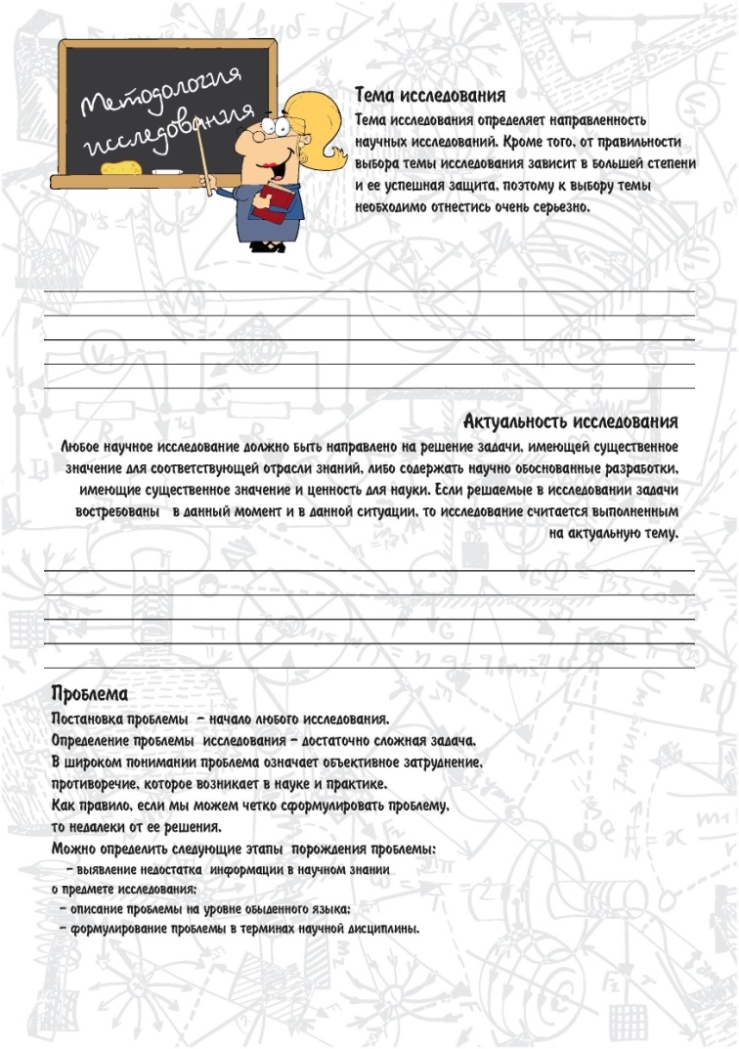